Welcome to the 

West Chester Area Council of Governments’

Neighborhood University 

for residents who live in a 

township or borough

located in the

West Chester Area School District

in 

Chester County, PA
Township
Borough
County
City
School District
Authority
Local Government in Pennsylvania
Neighborhood University 
of Greater West Chester
Commission
Council of Governments
Many different “governments”
Distinct levels of government
Not the same
In authority
Scale
Functions
Funding
Federal

State

Local
Distinct levels of local government
Townships & Boroughs

Counties

School Districts
Not the same
In authority
Scale
Functions
Funding
Local GOVERNMENT IN PA
Enabled and limited by state government:  generally only powers granted by the state
County Codes
Township Codes
Borough Code
Home Rule Charter
Public School Code
And other topic-specific statutes
State laws define the organization, powers, functions, and essential procedures of each level of local government.
Everyone in PA lives in a County, school district and municipality
OVER 5,000 UNITS OF LOCAL GOVERNMENT
67 Counties
1,547 Townships
958 Boroughs
56 Cities
1 Town
500 School Districts
1,961 Authorities
municipalities
Biggest difference between a city, township and borough is the governing body

1st Class Township:  elected board of commissioners (5-15, possible to have wards)
2nd Class Township: elected board of supervisors (3 or 5)
Borough:  elected mayor and council (7 on council, can be more if there are wards)
City:  elected mayor and council, can be wards

Home Rule:  Depends on the charter
Township elected officials
Odd year elections

Supervisors – staggered 6-year terms 

Other elected officials
Board of Auditors (3) – staggered 6-year terms
Set salary of any Supervisors who work as FT employee (rare)
Review CPA audit
Tax collector – 4-year term
May collect real estate taxes for municipality, county and school district
Board/manager form of gov
Supervisors:  governing body, set policy

Manager:  executive who runs the township, implements the board’s policies
Staff:  Knowledgeable about service delivery, finances, regulations, systems, etc.
Volunteer boards and commissions:  carry out regulatory and community liaison roles in furtherance of board’s policies
borough elected officials
Odd year elections

Council – staggered 4-year terms, elected by ward

Mayor – 4-year term, at-large election

Home Rule Community
Referendum to approve its powers and organization (1994)
Exercise any power or perform any function not denied by the Constitution, the General Assembly or its own home rule charter
West chester Borough
Council/Mayor form of government
7 member Borough Council:  governing body
“Weak” Mayor:  head of the Borough government for ceremonial purposes, oversight of Police Department, can deliberate with Council but not vote, veto power over ordinances and resolutions of legislative character

Manager:  executive who runs the township, implements the board’s policies
Staff:  Knowledgeable about service delivery, finances, regulations, systems, etc.
Volunteer boards and commissions:  carry out regulatory and community liaison roles in furtherance of board’s policies
West chester area council of governments
Municipalities
Services similar regardless of structure
Police, fire (direct service or funding)
Maintenance of local streets
Sewer systems
Parks and recreation
Planning and Zoning
Trash and recycling collection
Code enforcement
West chester arealocal GOVERNMENTS
West chester area council of governments
West Chester area municipalities created the “COG” by ordinance

Elected and appointed officials meet quarterly

Cooperative organization promoting communication, planning and learning

Provides structure for joint action 

NEIGHBORHOOD UNIVERSITY
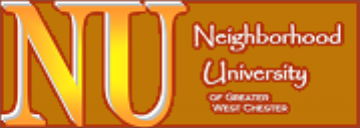 Intermunicipal cooperation
Statewide orgs – resource, advocacy, training

Countywide orgs – planning, resource, networking
Tax collection

Regional groups
The COG
Police emergency response teams

Joint purchasing
COUNTIES: GOV STRUCTURE
3-Member Board of Commissioners
Both major parties must be represented
Four-year terms – all seats up at the same time in odd year (Next election in ChesCo:  2019)

Elected “Row Offices”
District Attorney	Sheriff	Coroner*
Recorder of Deeds 		Register of Wills	
Treasurer*		Controller*
Clerk of Courts* (criminal court filings)
Prothonotary (civil court filings) 	Judge of Elections*
* On Tuesday’s ballot
Counties: services
Law enforcement (DA, Sheriff, Detectives, Prison)
Courts
Public Defender
Emergency management / 9-1-1
Elections
Real estate assessment
Libraries (2 in Chester County + system admin)
Social services
Regional planning
Public health
Nursing home (Pocopson)
West Chester Area School board
9 elected school directors, 4-year terms (odd years)

3 regions – 3 Directors each	Directors on Nov. 7 ballot
Region 1:  West Chester, parts of West Goshen 

Region 2:  East Goshen, West Whiteland

Region 3:  East Bradford, Thornbury  ChesCo, Thornbury DelCo, Westtown, parts of West Goshen
1


1


2
Authorities & commissions
Authorities:  special purpose forms of government
Borrowing, multi-municipal services, special tax assessments
Volunteers appointed by elected officials of county, township or borough or school district

Commissions:  volunteers appointed by elected boards and councils to fill responsibilities spelled out in ordinances or resolutions, provide oversight role, public forum, etc.
Planning Commissions, Zoning Hearing Boards, Historical Commissions,
Ways to get involved
Sign up for your community’s media – email news, Facebook, Twitter, etc.

Look for openings on volunteer boards and commissions

Call/email and ask how you can get involved

Go to a meeting and ask how a concern can be addressed or an idea can be explored

Run for office